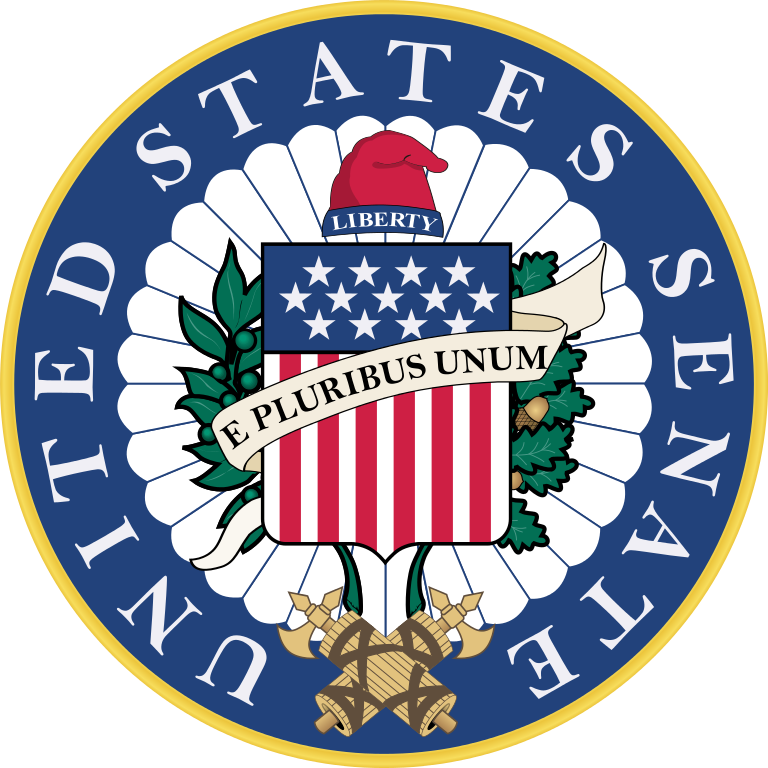 The election in the U.S 2016
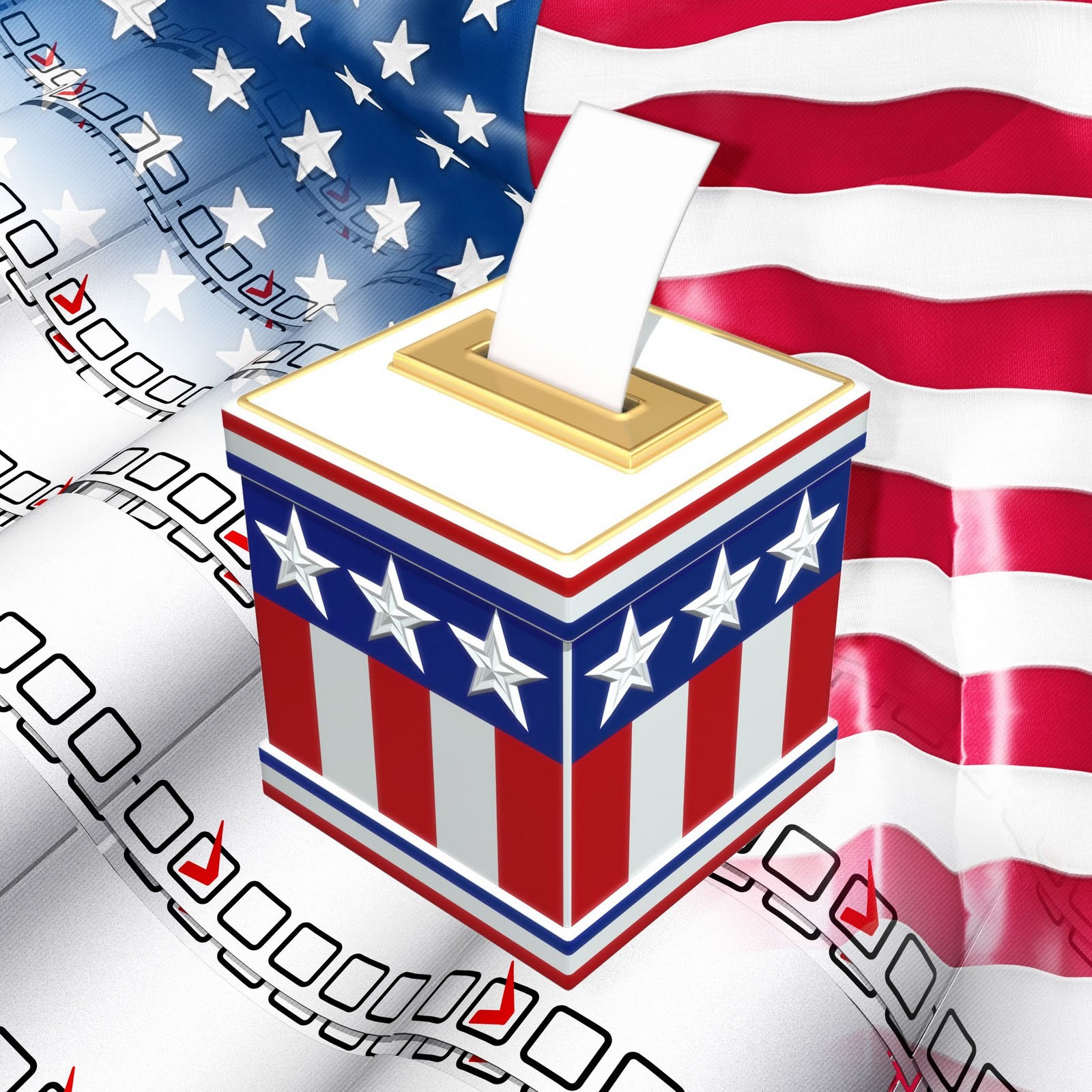 How it works
The United States of America is a republic
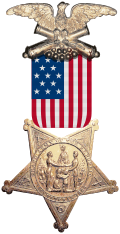 President
 Election every fourth (4th) year
 Maximum length of presidency 8 years
 Two parties (Democrats and Republicans)
 Election day 8th of November 
 President and Congress may be different
Preparation
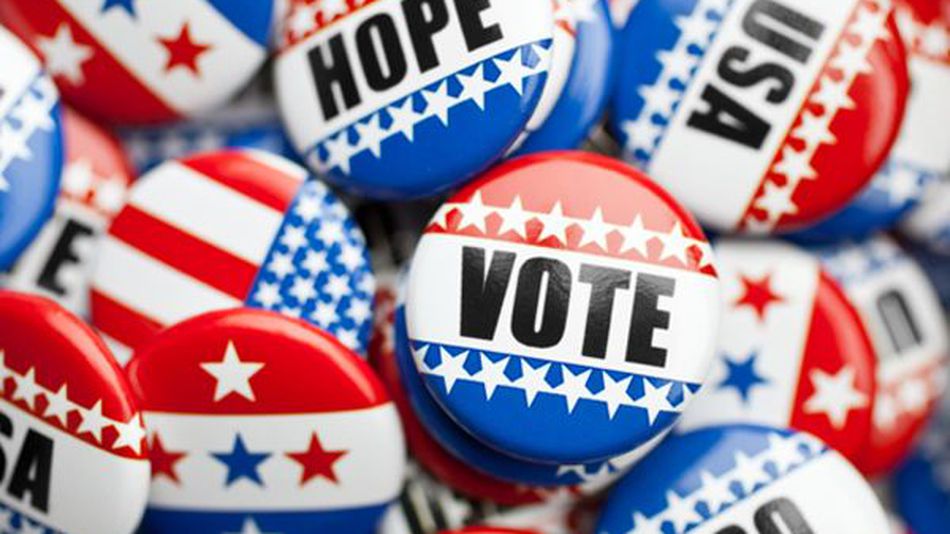 Democrats and Republicans start off with 8-10 candidates
 Campaigns throughout the States 
 The States give their votes
 Two remaining candidates
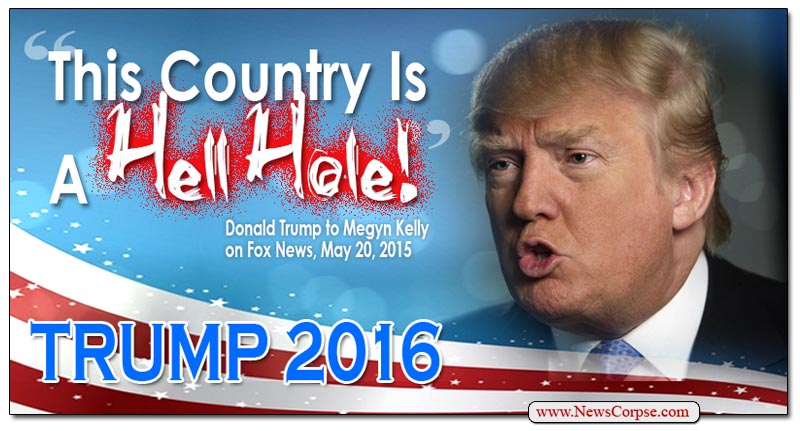 Donald Trump
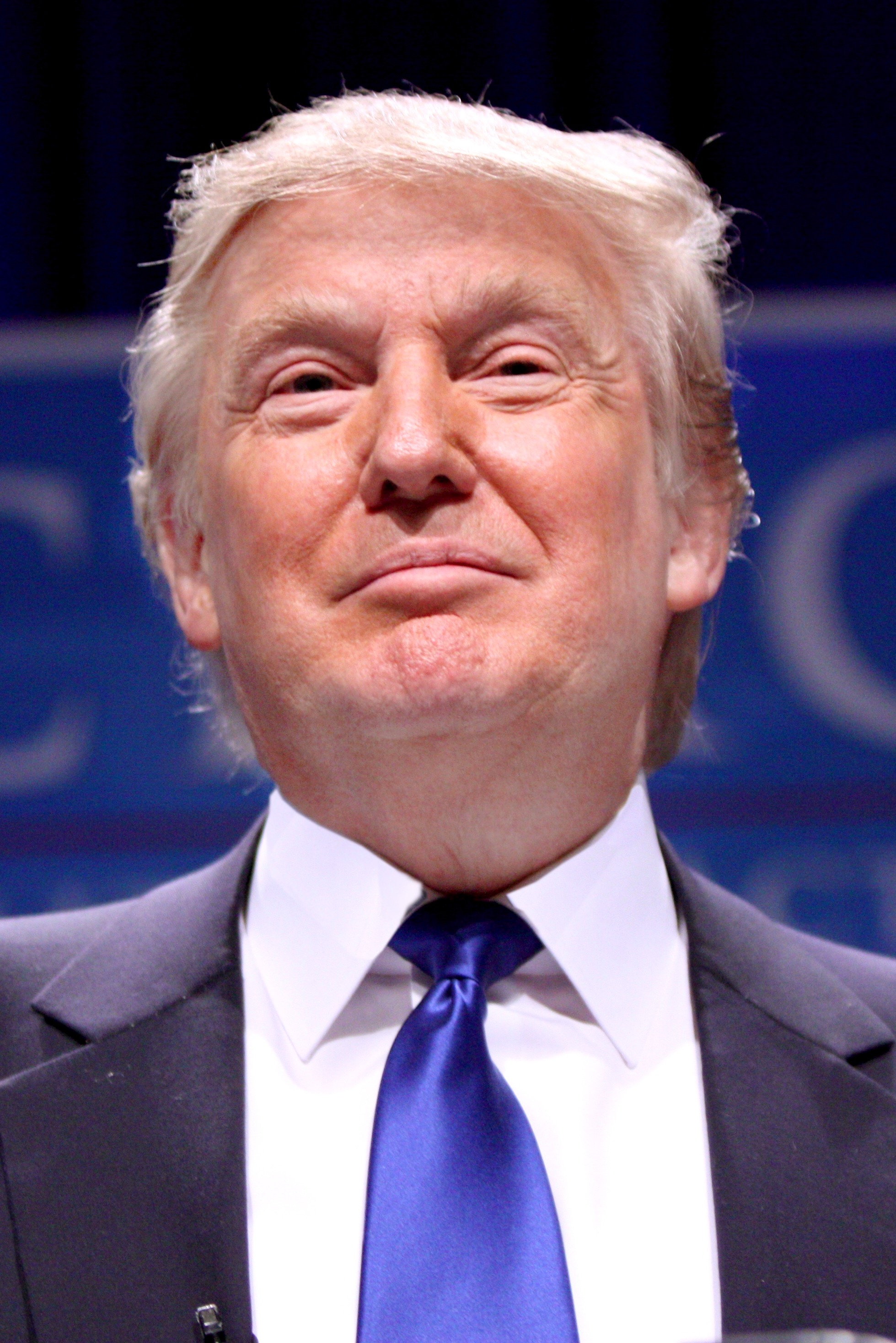 Background
 Personality
 Vision
Hillary Clinton
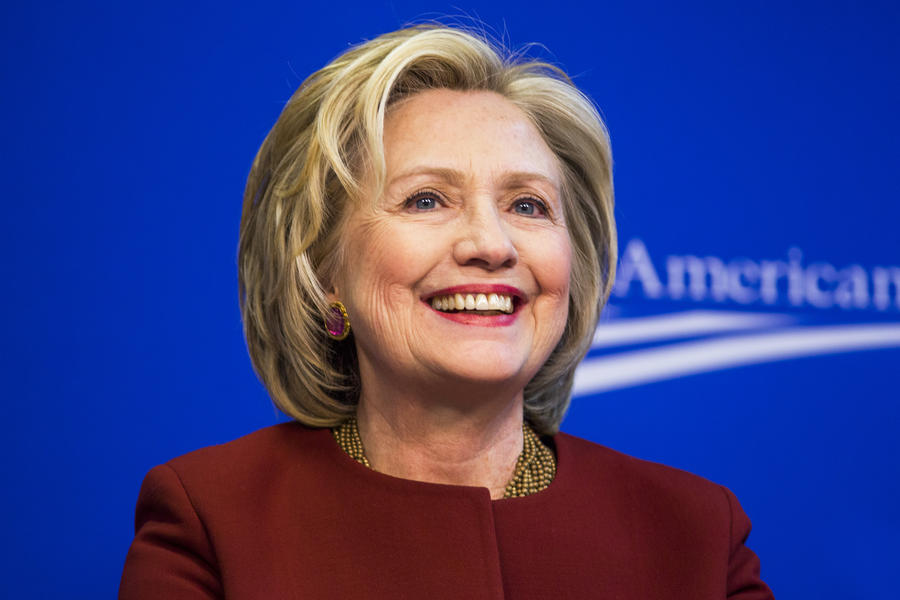 Background
 Personality
 Vision